Jeopardy!Tutorial
This template is ready to use but since Jeopardy! is a quiz show, you can change the questions and answers of the template, in order to adapt the game to your topics.
Please do not delete whole slides, otherwise we can not guarantee a smooth game experience and problems may occur.
However, you can change texts, the music and colours. In the next slides we will give you a detailed explanation to learn how to play the game and adapt it to your ideas.

Have a lot of fun with our JEOPARDY! game!
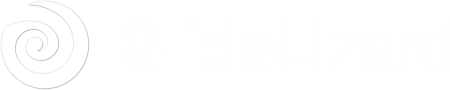 Rules of Jeopardy!
To start the game, click on the first Jeopardy! Slide and start the presentation by clicking on the menu Slide Show > From Current Slide.
Now the intro with music starts playing and you only must click one more time to run the begin animation. When the second money board appears, the first player can choose the category and money- value by clicking on the field. (With the increasing amount of money, the difficulty of the questions also increases!)
As soon the question appears, the players have 30 seconds to think about it. (until music ends) When one person raises his arm (or shouts) he/ she can answer. Answers must be phrased as questions, unless it’s said differently.
Right answer? Then the player gets the amount of money, the question is worth. Take a sheet and write down the value to the persons' name. If he guessed it wrong, the other players could try their luck. If time runs out, or no one got it, no one will get any points. The person with the highest amount of money, wins.
Advanced version: guessing it wrong will subtract the amount of money from the players account; negative values are also accurate.
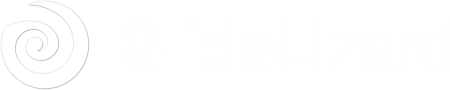 To change the text, click on the text field on the specific slide, then rewrite questions and answers.
Pictures can also be changed by selecting them and choosing “From a File” in the picture options “Picture Format”.
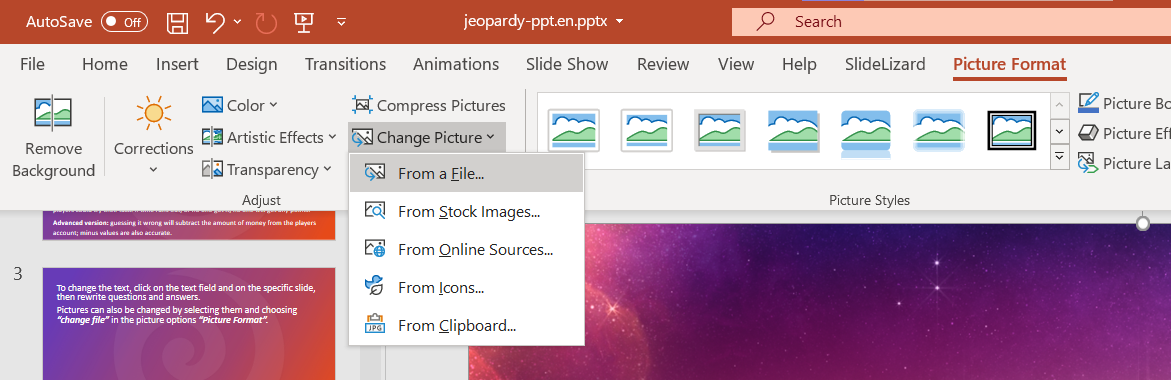 Some pictures are hidden behind other elements. In order to change them, move objects around and bring them to the front or back by right-clicking them and choosing the option.
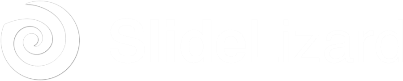 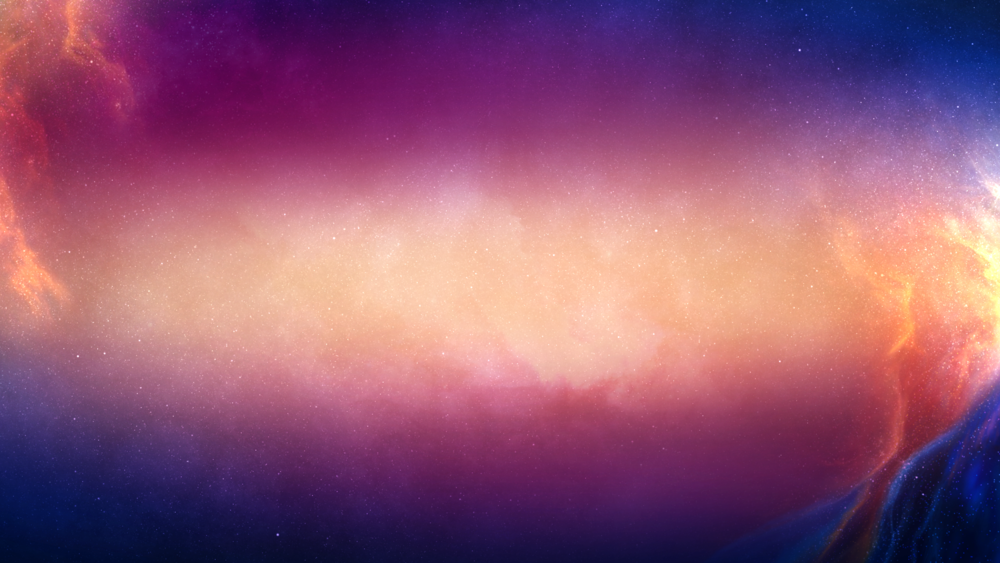 More information can be found on our blog:
https://slidelizard.com/blog/jeopardy-powerpoint-template
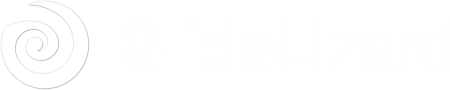 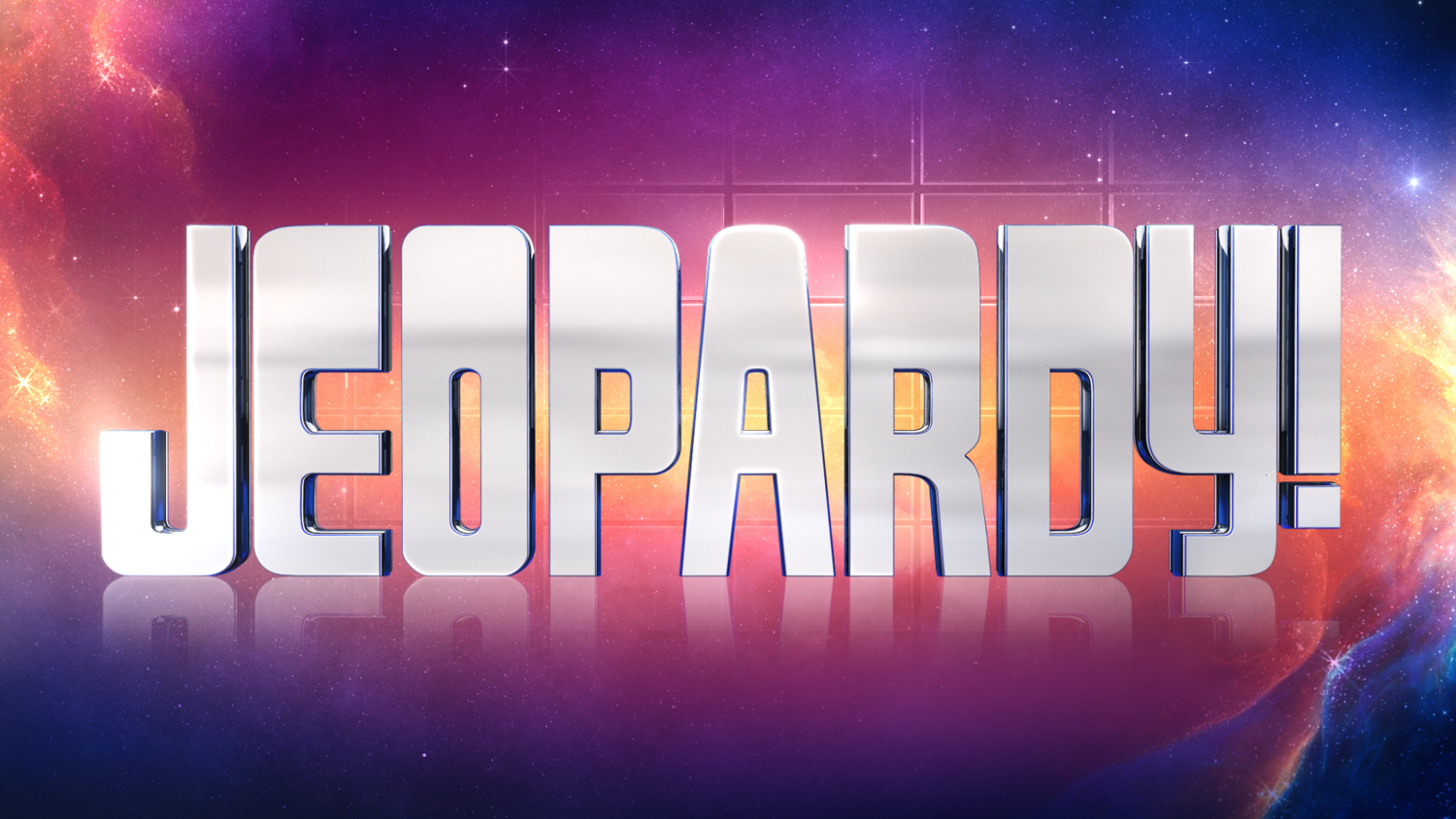 PLEASE CLICK TO START THE GAME!
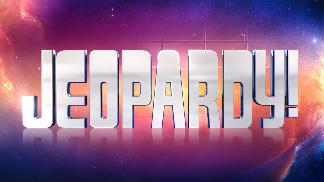 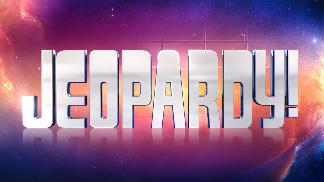 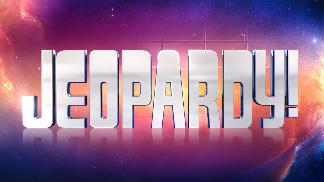 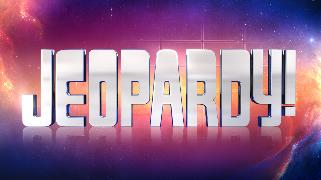 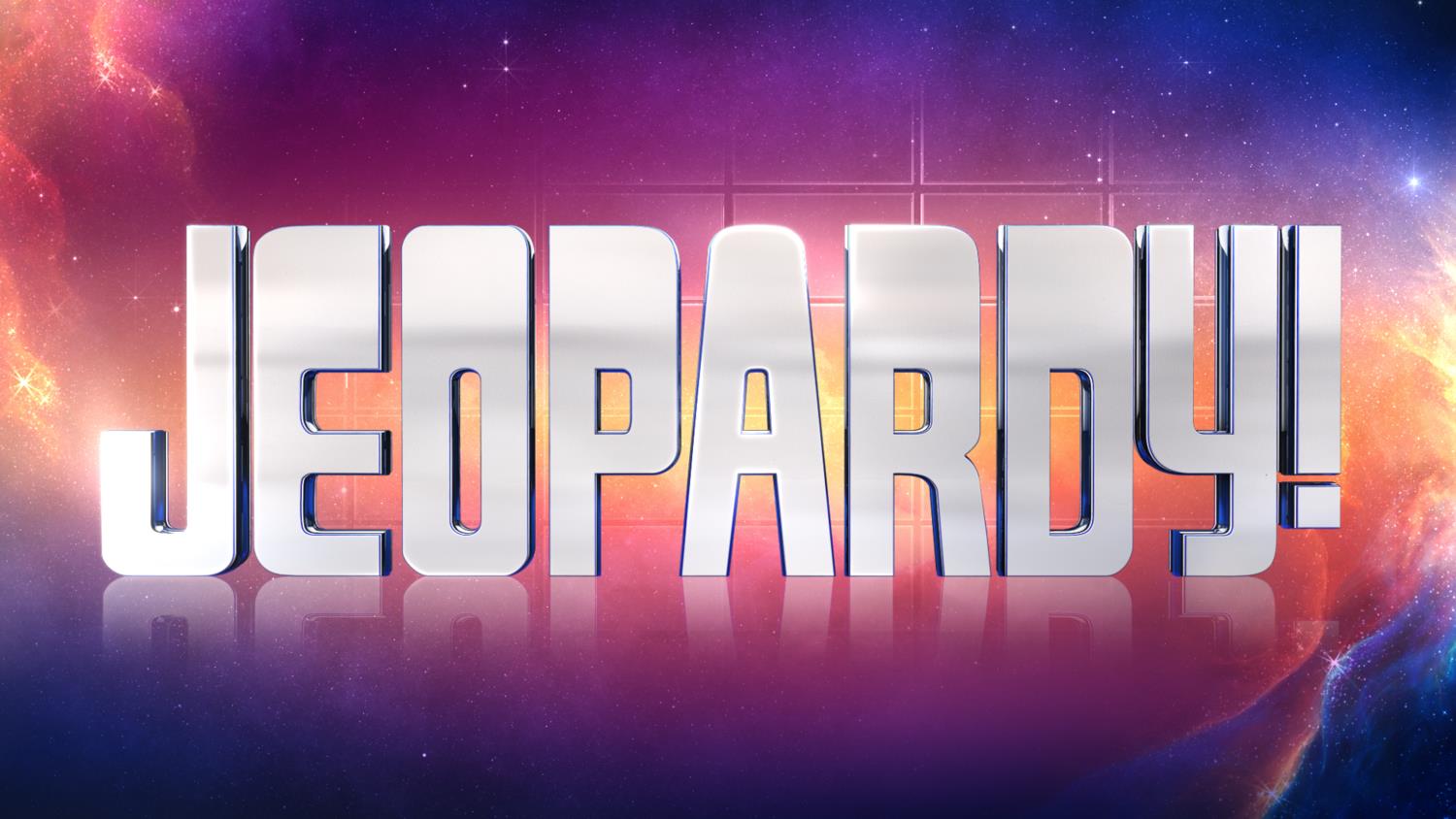 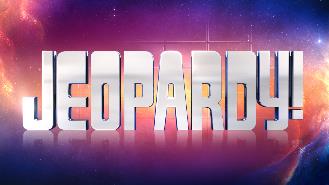 $ 200
$ 200
$ 200
$ 200
$ 200
$ 200
$ 400
$ 400
$ 400
$ 400
$ 400
$ 400
$ 600
$ 600
$ 600
$ 600
$ 600
$ 600
$ 800
$ 800
$ 800
$ 800
$ 800
$ 800
$ 1000
$ 1000
$ 1000
$ 1000
$ 1000
$ 1000
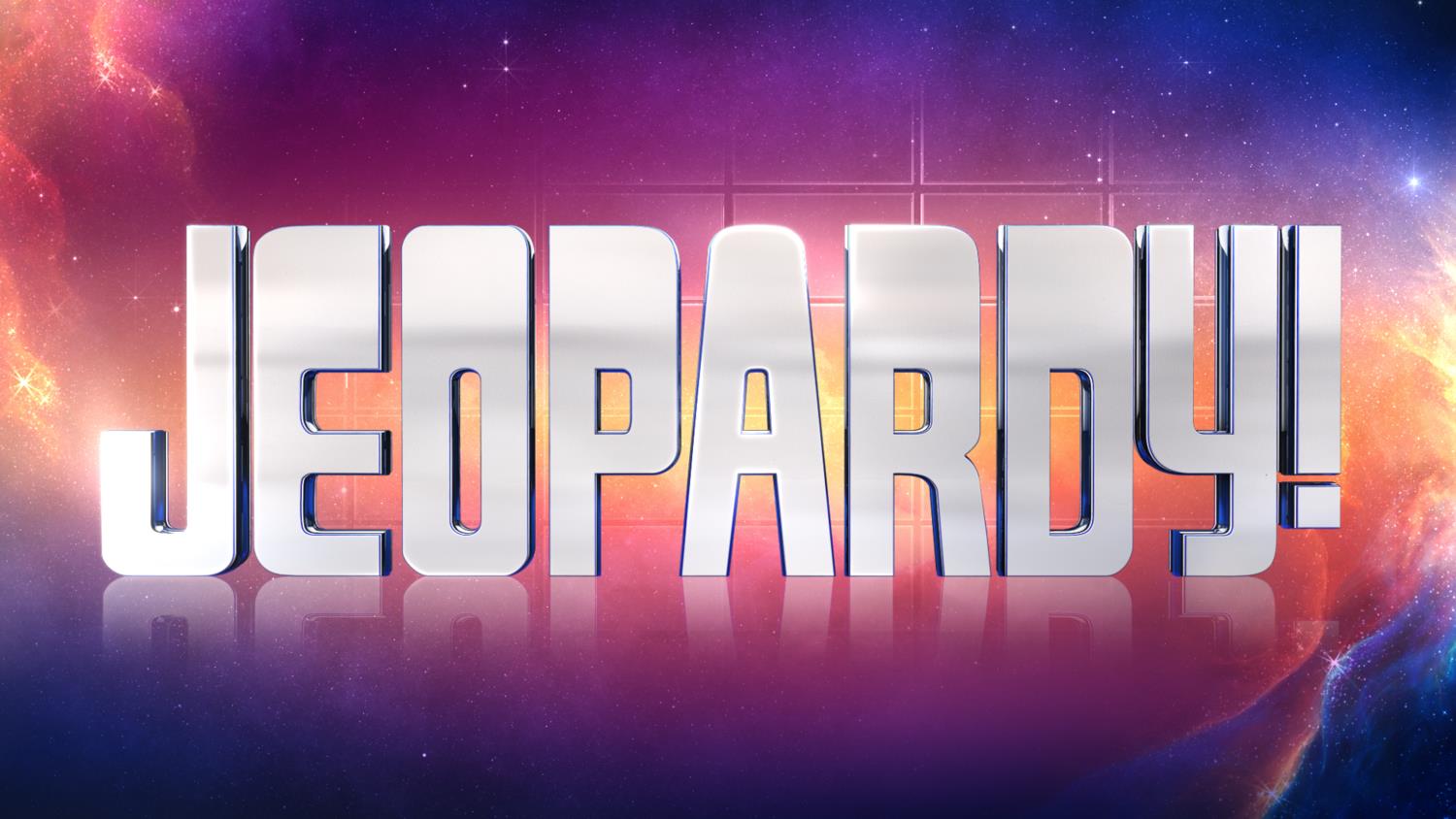 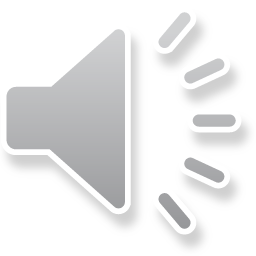 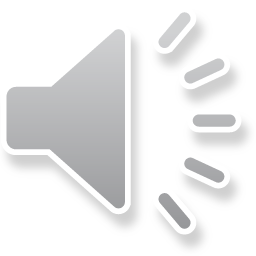 RHYME TIME!
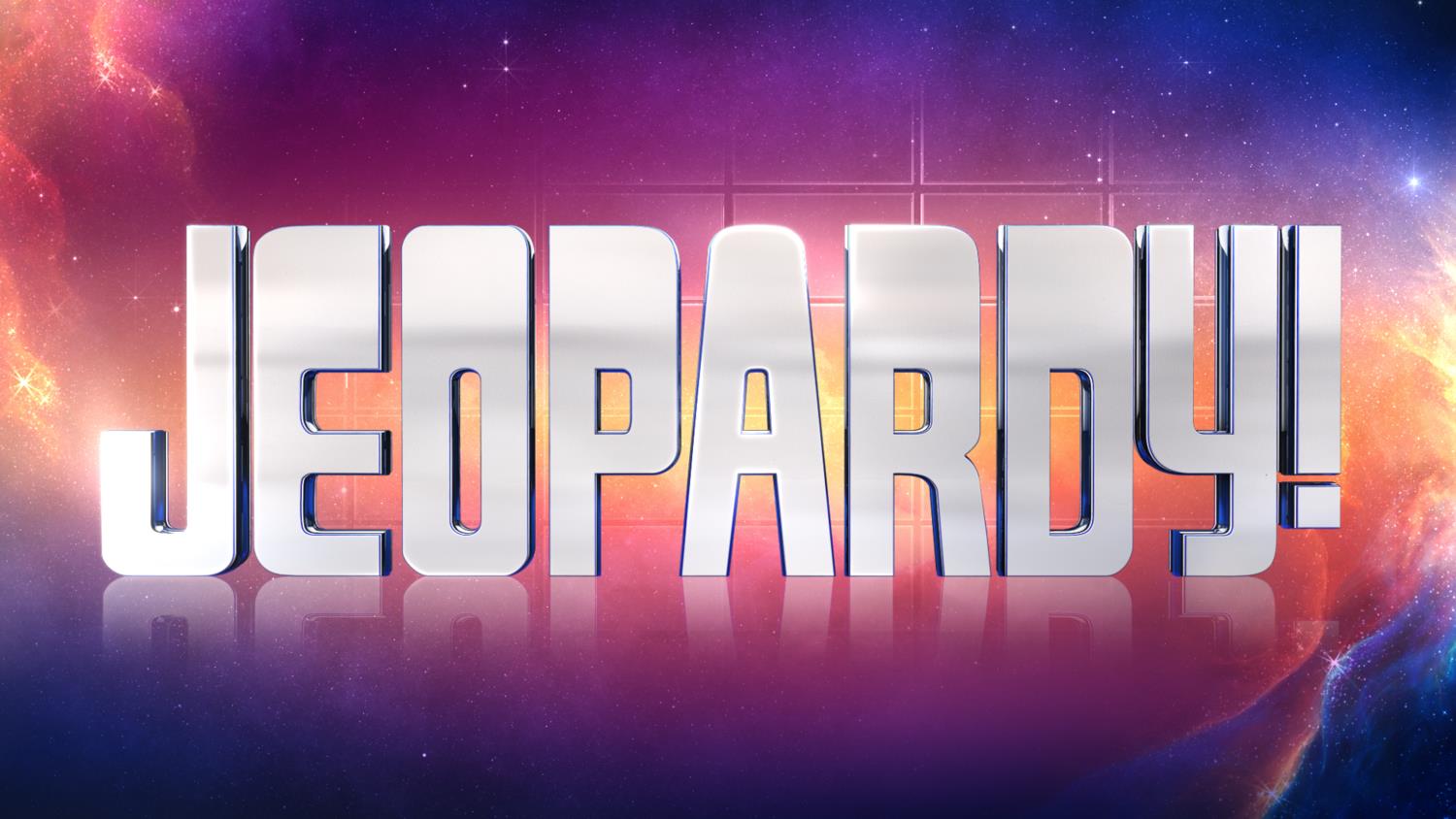 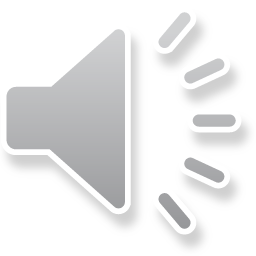 MOVIE CLASSICS
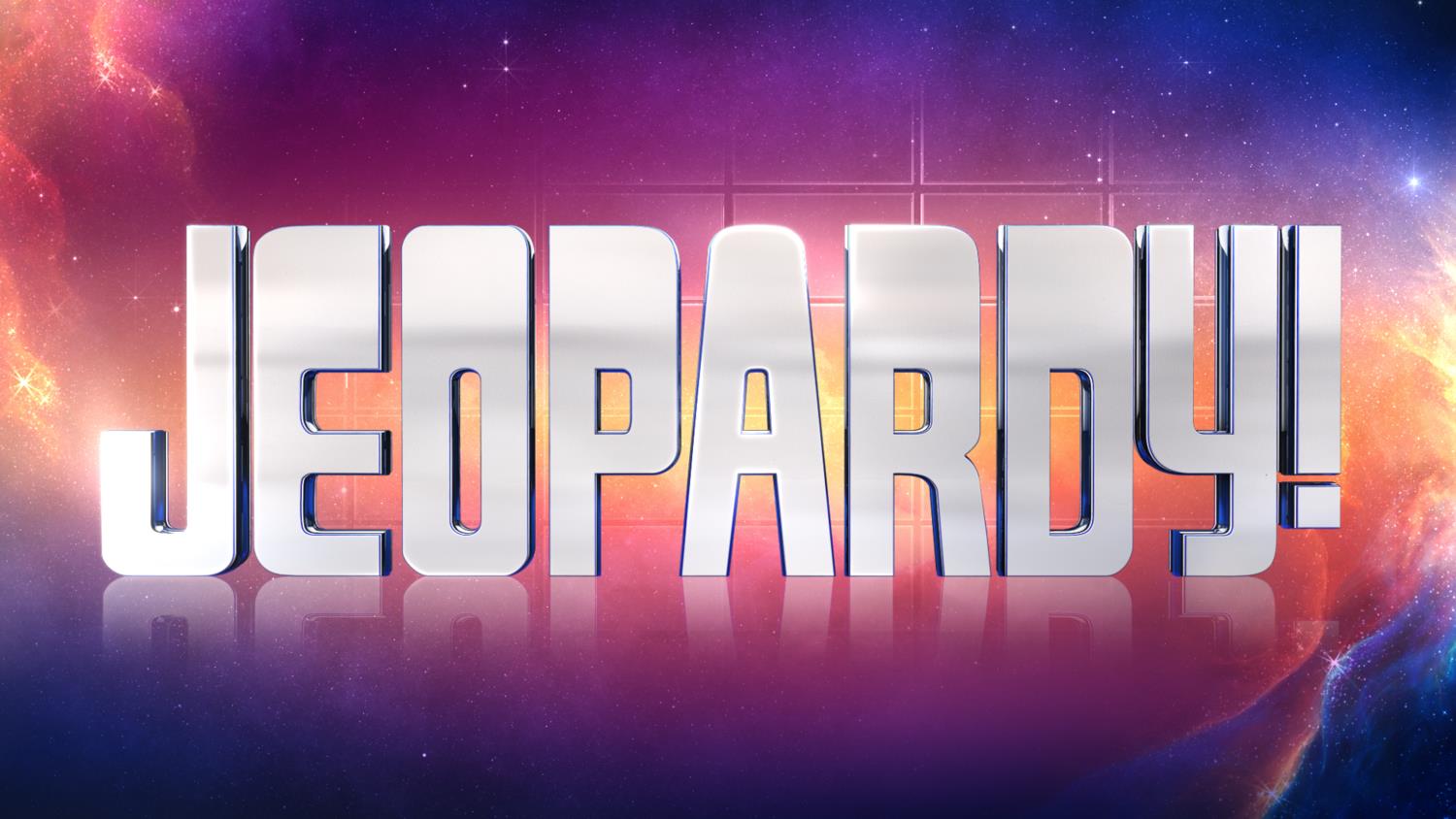 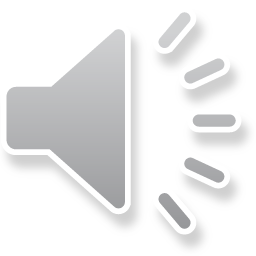 BROADWAY
MUSICALS
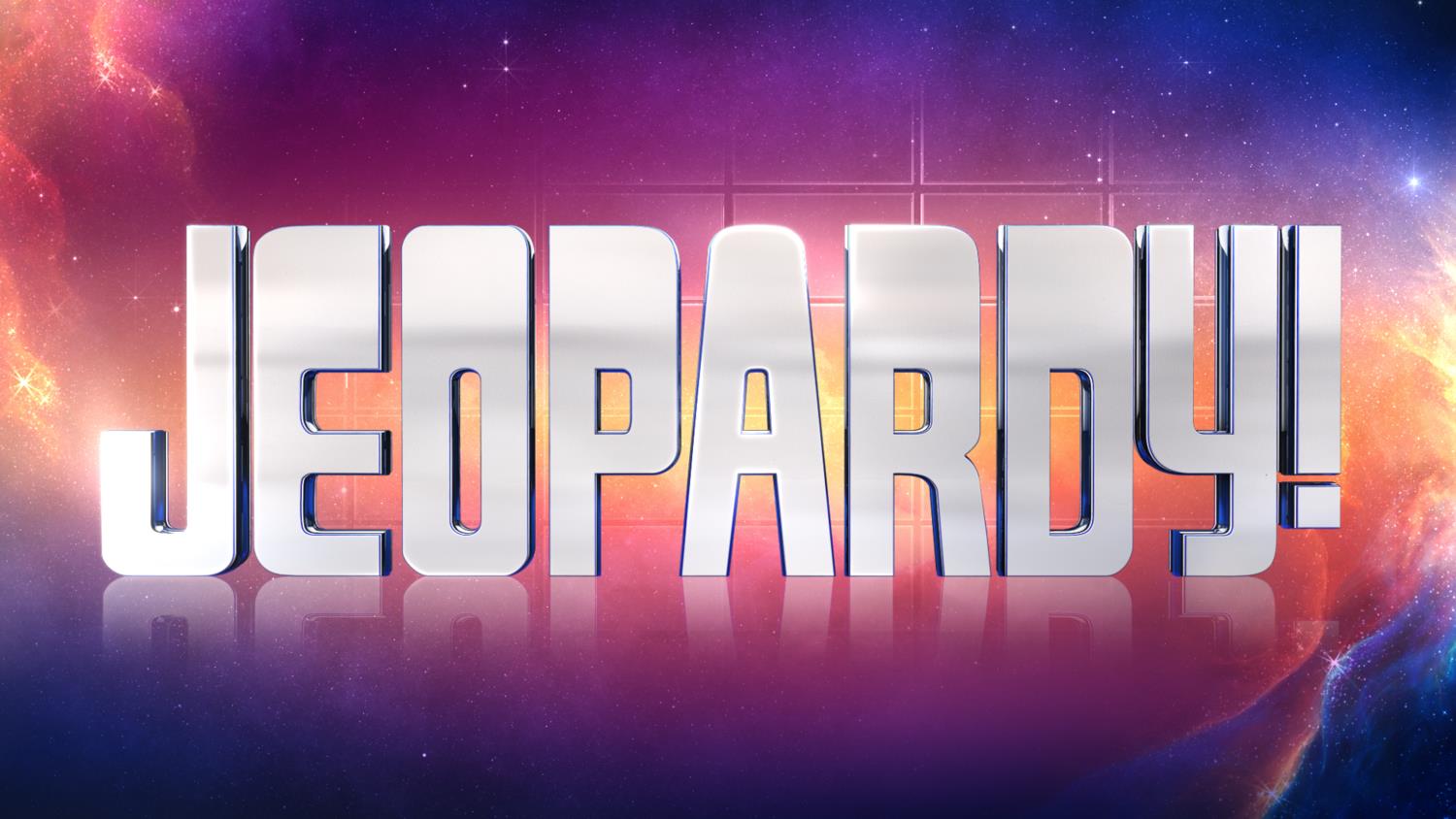 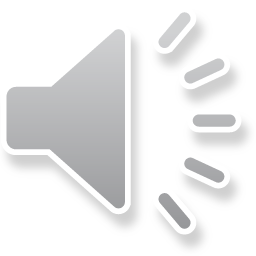 EASY BUT SO MEAN
-QUESTIONS-
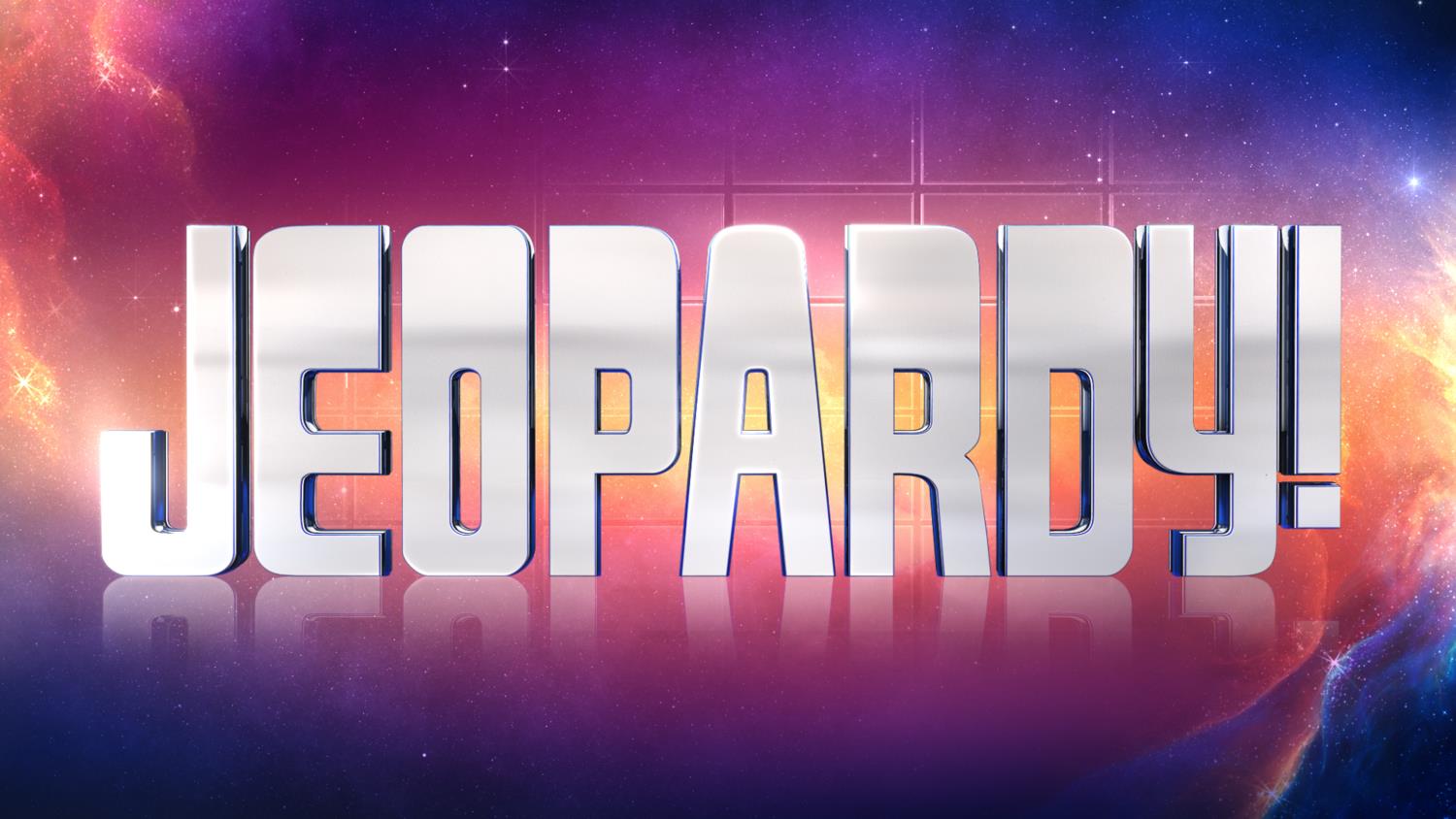 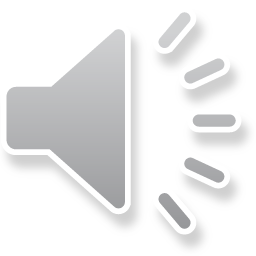 HAIRY
AFFAIR
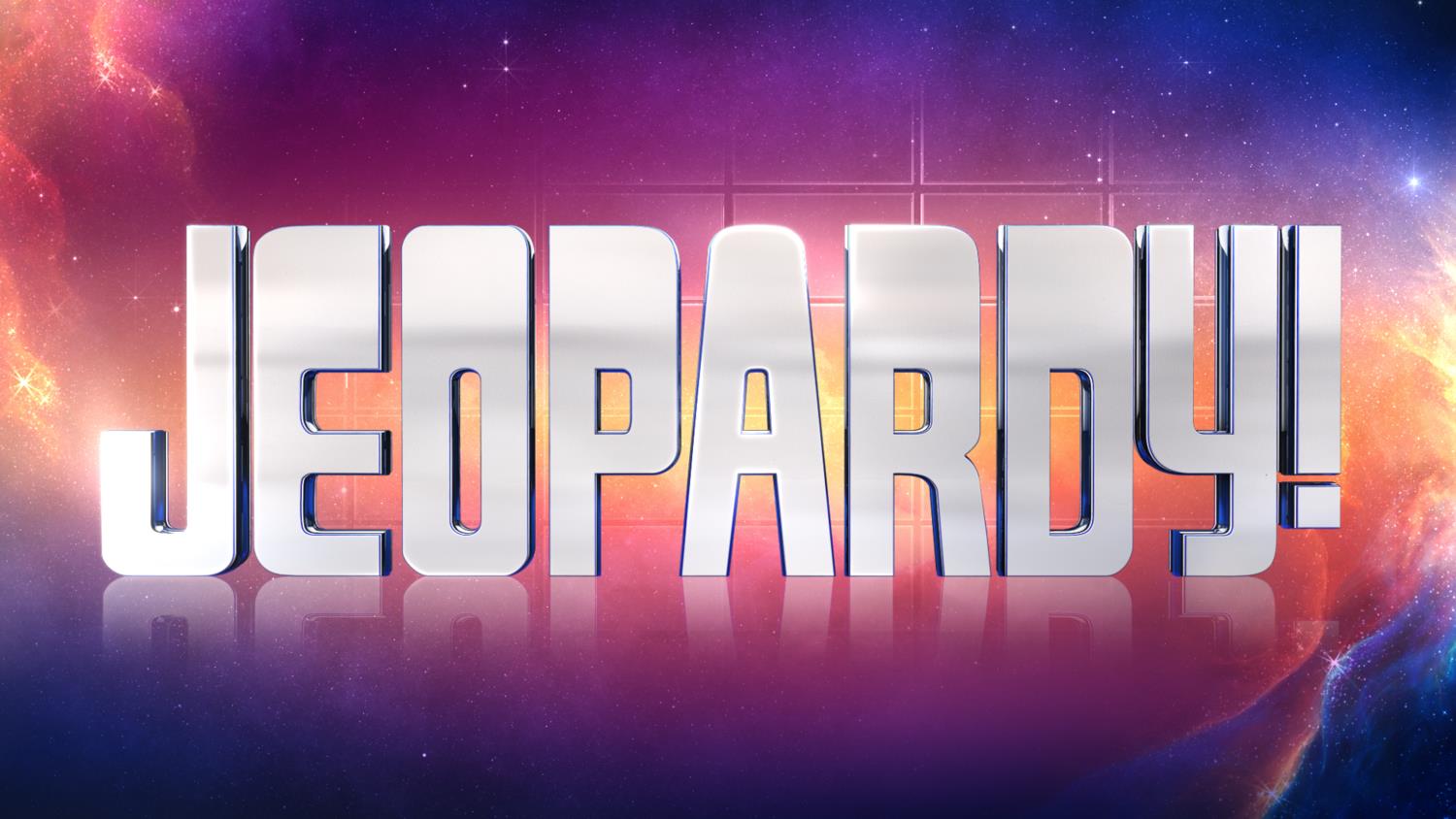 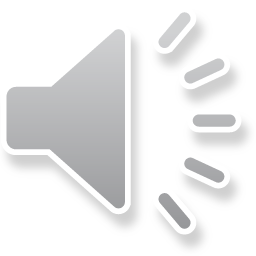 POPULAR
SPEECHES
EASY BUT
SO MEAN
-QUESTIONS-
HAIRY AFFAIR
MOVIE
CLASSICS
RHYME
TIME!
POPULAR SPEECHES
BROADWAY
MUSICALS
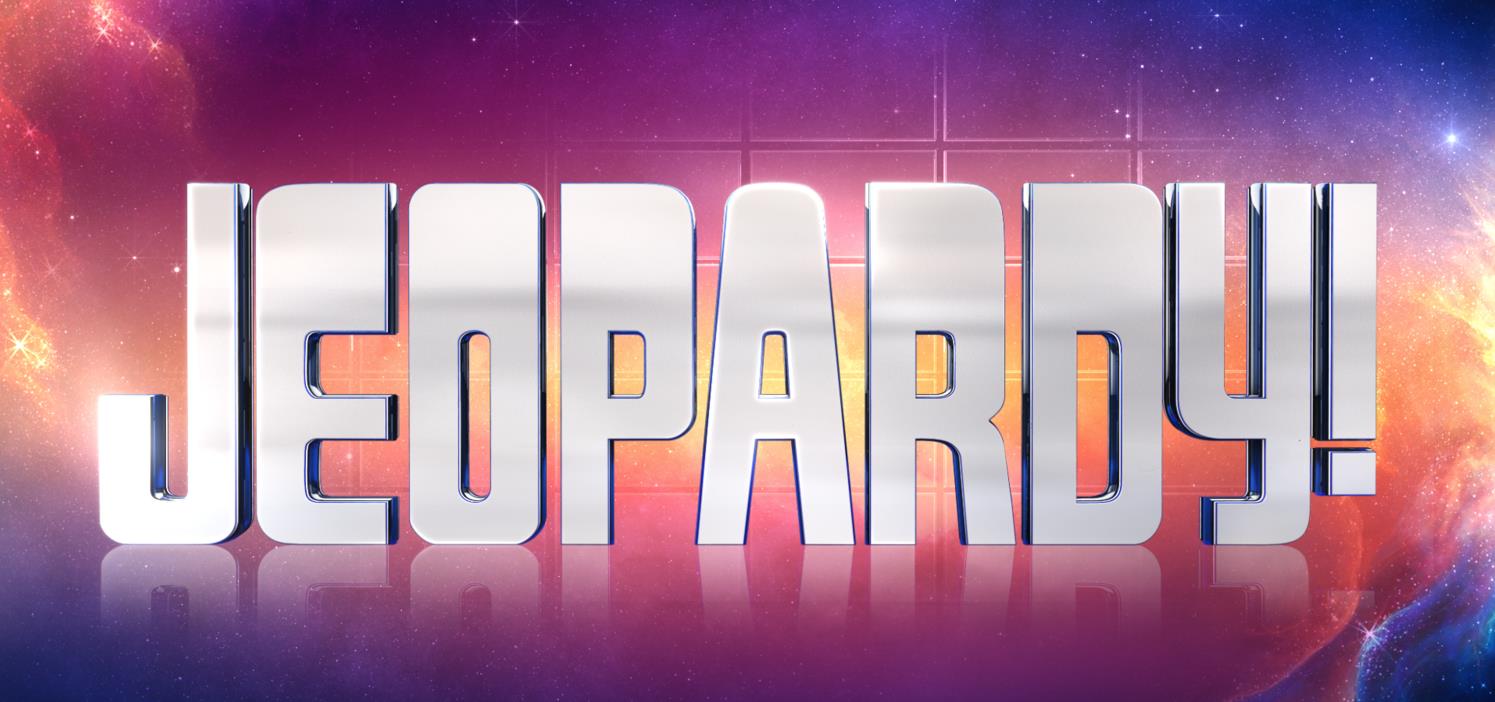 YOU FINISHED THIS GAME
TIME TO COUNT THE MONEY!
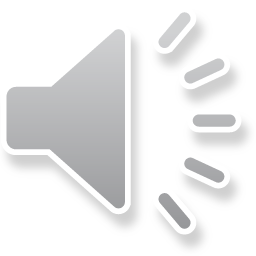 HE WAS ORIGINALLY A DRINK, THEN HE BECAME AN EGG IN A NURSERY RHYME
Click here for the answer
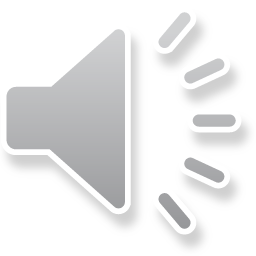 Solution:
WHO IS „HUMPTY DUMPTY“ ?
$ 200
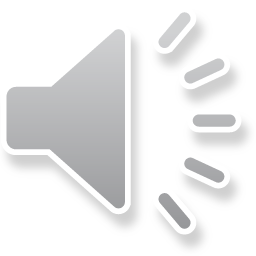 IT SHARES ITS MELODY WITH THE “ABCDEFG” SONG
Click here for the answer
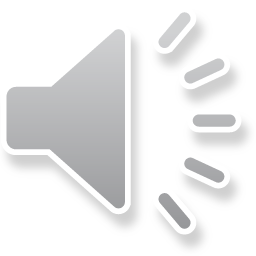 Solution:
WHAT DOES „TWINKLE TWINKLE LITTLE STAR“ SHARE WITH THE ABCDEFG SONG ?
$ 400
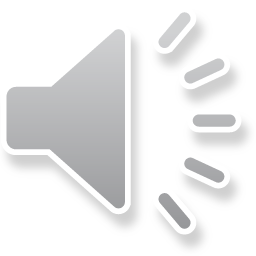 THE RHYMING IN THIS TYPE IS BASED ON SPELLING AND NOT SOUND
EXAMPLES: LOVE AND MOVE; COUGH AND BOUGH
Click here for the answer
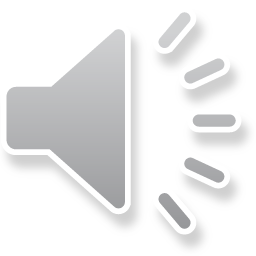 Solution:
WHAT IS AN EYE RHYME?
$ 600
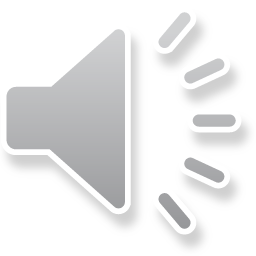 THE WORDS: SILVER, ORANGE, DANGEROUS, MARATHON, MONTH,…
Click here for the answer
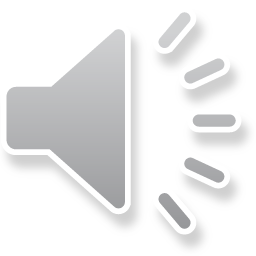 Solution:
WHICH WORDS ARE KNOWN FOR NOT HAVING A RHYME?
$ 800
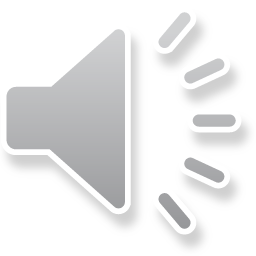 TODAY CONNECTED WITH A POPULAR RESTAURANT BUT ALSO A NAME AND IS A SONG
Click here for the answer
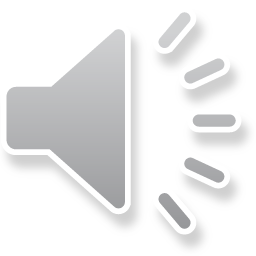 Solution:
WITH WHAT DO PEOPLE INITIALIZE “OLD MAC DONALD HAD A FARM?
$ 1000
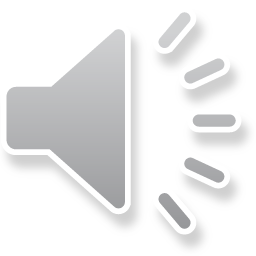 SNOW WHITE AND THE SEVEN DWARFS (1937) – HISTORY OF ANIMATION
Click here for the answer
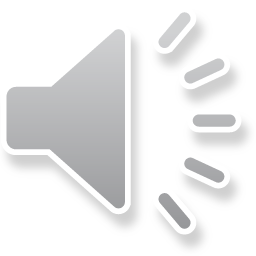 Solution:
WHICH MOVIE WAS THE FIRST ANIMATED FILM BY WALT DISNEY ANIMATION STUDIOS ?
$ 200
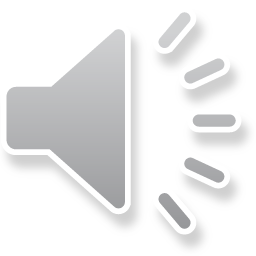 “Bond. James Bond.”
Click here for the answer
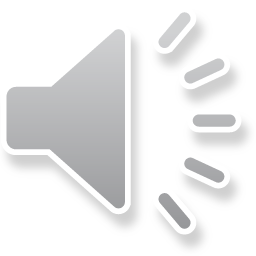 Solution:
WHAT IS A FAMOUS QUOTE OUT OF THE MOVIE “DR. NO“?
$ 400
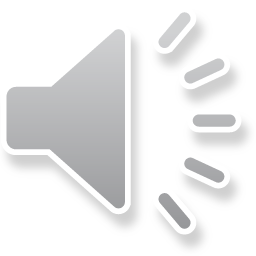 #ExplainAFilmPlotBadly
-NO QUESTION AS ANSWER-
EVERYONE TRIES THE ICE BUCKET CHALLENGE
Click here for the answer
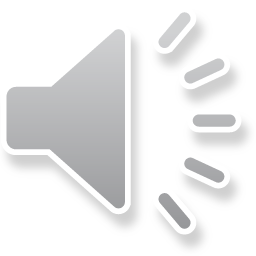 Solution:

TITANIC
$ 600
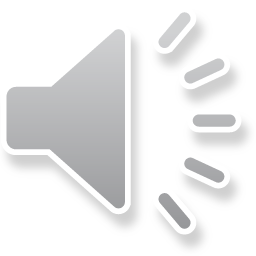 #ExplainAFilmPlotBadly
-NO QUESTION AS ANSWER-
GIRL WAKES UP TO A STRANGER ON TOP OF HER IN BED, BUT IT‘S COOL CAUSE HE‘S HOT.
Click here for the answer
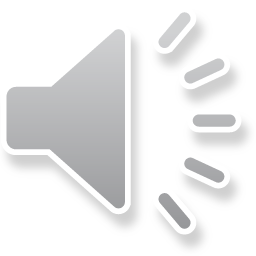 $ 800
Solution:

THE SLEEPING BEAUTY
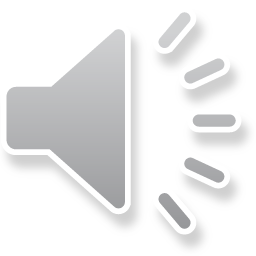 “SOMEWHERE OVER THE RAINBOW”
(FIRST SONG OF THE MOVIE)
Click here for the answer
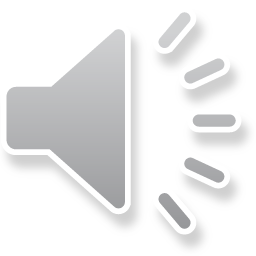 Solution:
WHAT‘S THE FIRST SONG OF THE MOVIE
„THE WIZARD OF OZ“
$ 1000
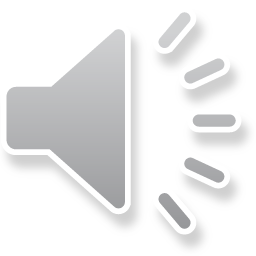 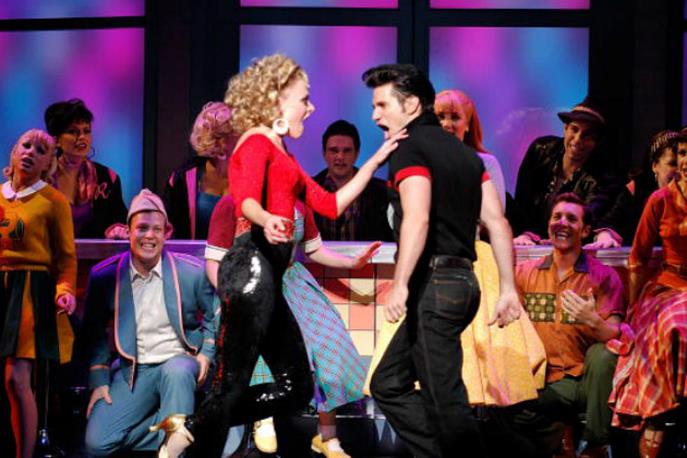 #whatsTheName
-NO QUESTION-
Click here for the answer
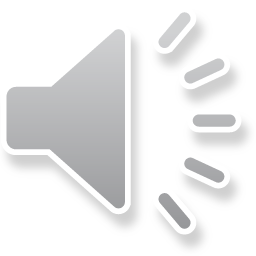 Solution:

GREASE
$ 200
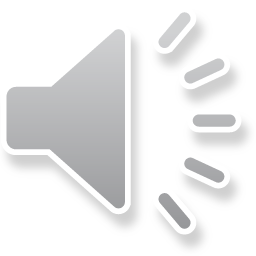 A DISNEY PRINCESS WHO DIDN’T GOT HER
BROADWAY MUSICAL.
Click here for the answer
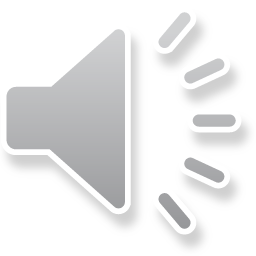 Solution:
WHAT IS “SNOW WHITE AND THE SEVEN DWARFS“?
$ 400
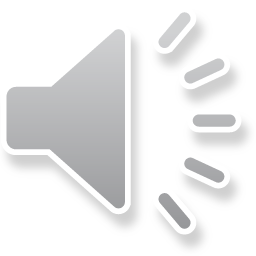 HE IS A MARVEL CHARACTER BUT ALSO GOT HIS BROADWAY MUSICAL
Click here for the answer
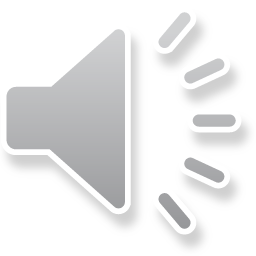 Solution:

WHO IS SPIDER- MAN?
$ 600
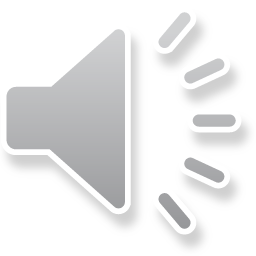 #finishTheLyrics
-NO QUESTION-
Hamilton lyric: "I'm just like my country, I'm young _____, and I'm not throwing away my shot"
Click here for the answer
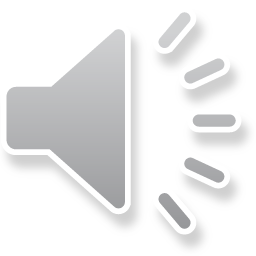 Solution:

SCRAPPY AND HUNGRY
$ 800
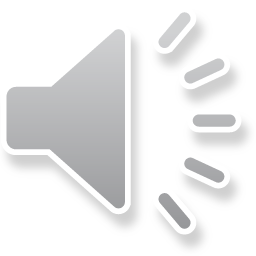 THAT FAMOUS AUSTRIAN MUSICAL FAMILY GOT 7 CHILDREN
Click here for the answer
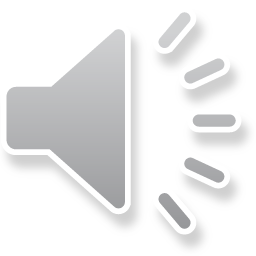 Solution:

WHO IS THE TRAPP FAMILY OF “THE SOUND OF MUSIC“?
$ 1000
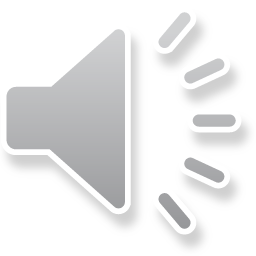 IF THE SISTER OF YOUR UNCLE IS NOT YOUR AUNT,
WHO IS SHE?
Click here for the answer
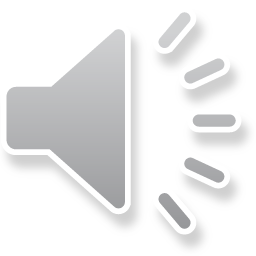 Solution:

YOUR MOTHER
$ 200
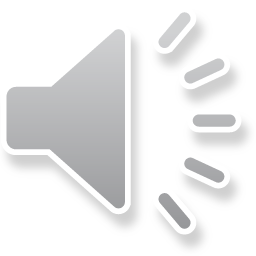 WHAT IS A EUROPEAN WHO FELL INTO THE RED OCEAN?
Click here for the answer
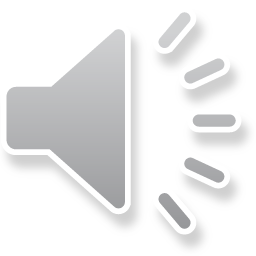 Solution:

WET
$ 400
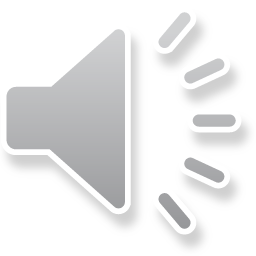 WHERE DOES THE FIRE END AND THE SMOKE BEGIN?
Click here for the answer
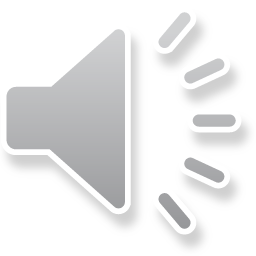 Solution:

AT THE LETTER „E“
$ 600
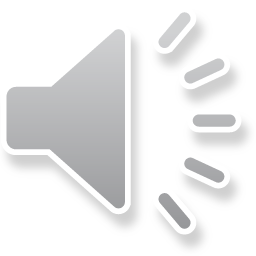 ON WHICH HORSES CAN YOU NOT RIDE?
Click here for the answer
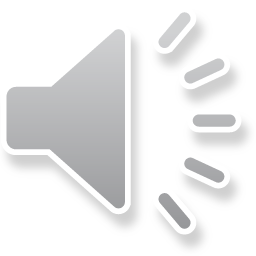 Solution:

SEAHORSES
$ 800
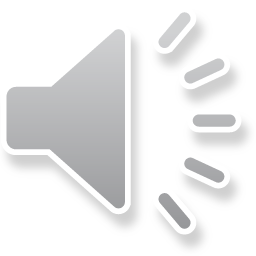 IS A MAN ALLOWED TO MARRY THE SISTER OF HIS WIDOW?
Click here for the answer
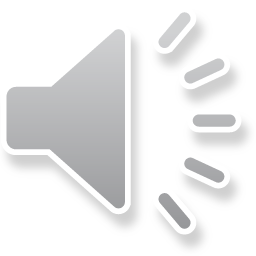 Solution:
IF HIS WIFE IS A WIDOW,
HE IS ALREADY DEAD
$ 1000
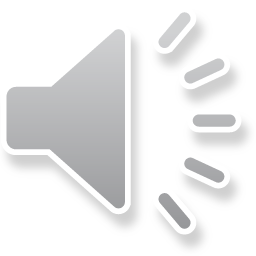 IT’S IN THE
PRAWNS HEAD
Click here for the answer
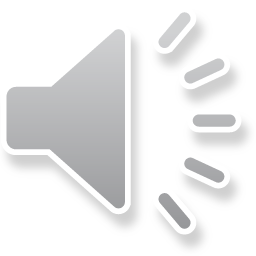 Solution:

WHERE IS THE PRAWNS HEART LOCATED?
$ 200
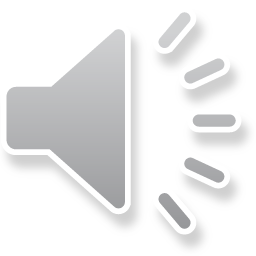 THEY CAN NOT TASTE SUGAR
Click here for the answer
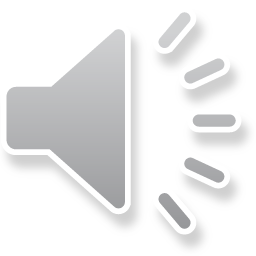 Solution:
WHICH TASTE CAN CATS NOT ENJOY?
$ 400
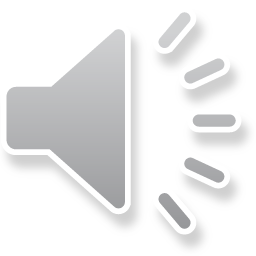 LIVE ON THEIR OWN TROPICAL ISLAND AND SWIM IN A TURQUOISE- BLUE SEA
Click here for the answer
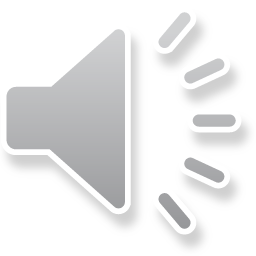 Solution:
WHAT GREAT LIFE DO SOME PIGS ENJOY?
$ 600
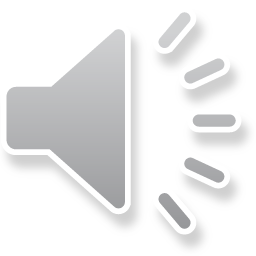 KANGAROOS DO THIS TO STAY COOL IN THE BLAZING SUN
Click here for the answer
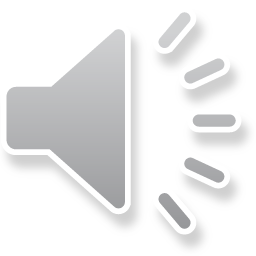 Solution:
WHY DO KANGAROOS LICK THEIR FOREARMS?
$ 800
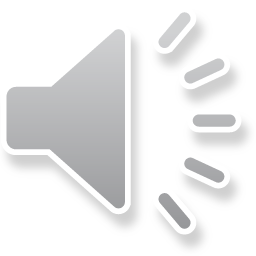 THE ABYSSINIAN CAT IS CONSIDERED AS -----
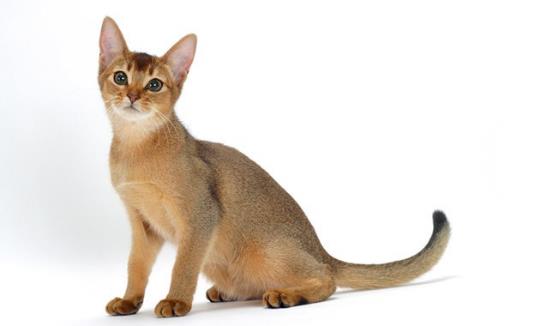 Click here for the answer
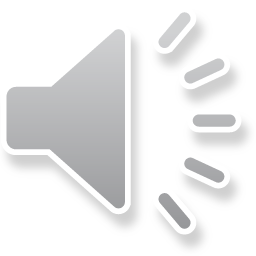 Solution:
WHICH CAT IS CONSIDERED AS THE OLDEST DOMESTICATED CAT IN THE WORLD?
$ 1000
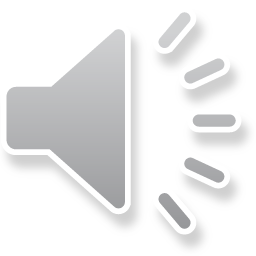 WAS GOOD AT SPEAKING BUT BAD FOR THE WORLD,
ALWAYS FORCE SEEKING
NOW IN THE UNDERWORLD
Click here for the answer
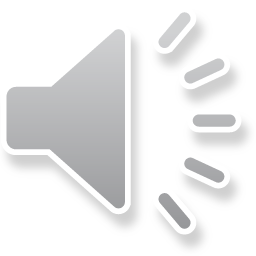 Solution:

WHO WAS ADOLF HITLER?
$ 200
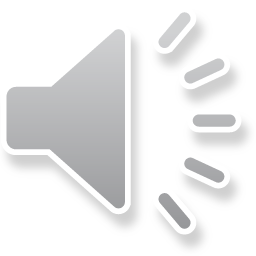 CHARISMATIC, FLOWERY, MESSAGE, PERSUASION, INSPIRING
Click here for the answer
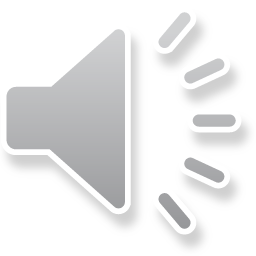 Solution:
WHAT DOES A GOOD SPEECH NEED TO HAVE / BE ?
$ 400
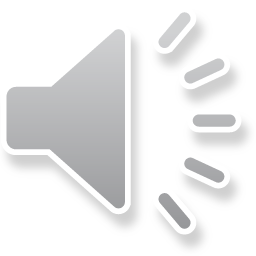 HE HAS NOTHING MATERIALISTIC BUT SOMETHING ELSE.
HE HAS A DREAM.
Click here for the answer
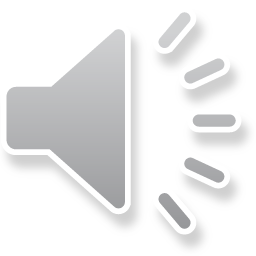 Solution:
WHAT IS PART OF THE POPULAR SENTENCE OF MARTIN LUTHERS FAMOUS SPEECH?
$ 600
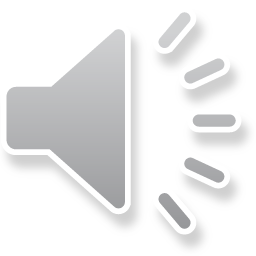 "WE SHALL FIGHT ON THE BEACHES, WE SHALL FIGHT ON THE LANDING GROUNDS, WE SHALL FIGHT IN THE FIELDS AND IN THE STREETS, WE SHALL FIGHT IN THE HILLS; WE SHALL NEVER SURRENDER."
Click here for the answer
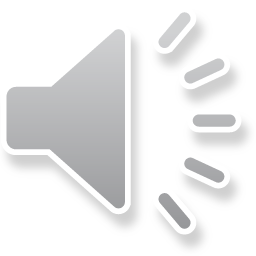 Solution:

HOW DOES THE FAMOUS SPEECH OF WINSTON CHURCHILLS – PARLIAMENT SPEECH (1940) GO?
$ 800
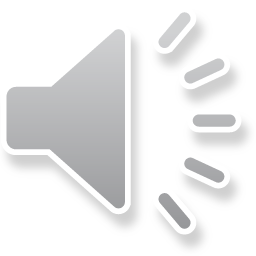 THIS SPEECH INFLUENCES THE THOUGHTS, FEELINGS AND ACTIONS OF THE AUDIENCE
Click here for the answer
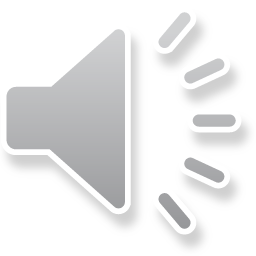 Solution:
WHAT DOES THE
PERSUASIVE SPEECH DO?
$ 1000
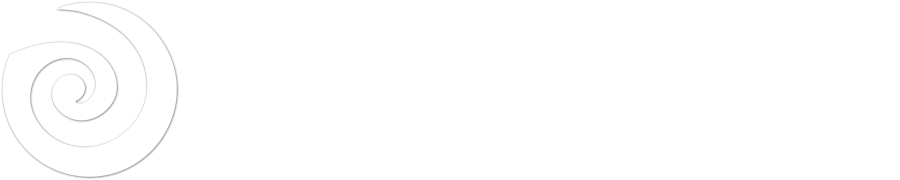 Free Download: 
https://slidelizard.com